Наша спортивная гордость
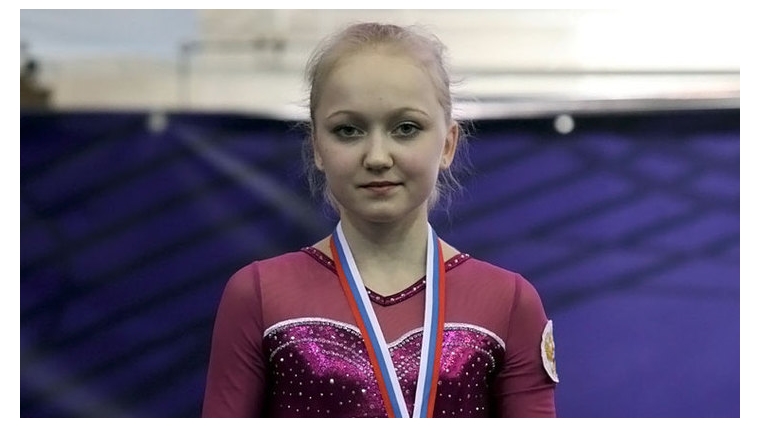 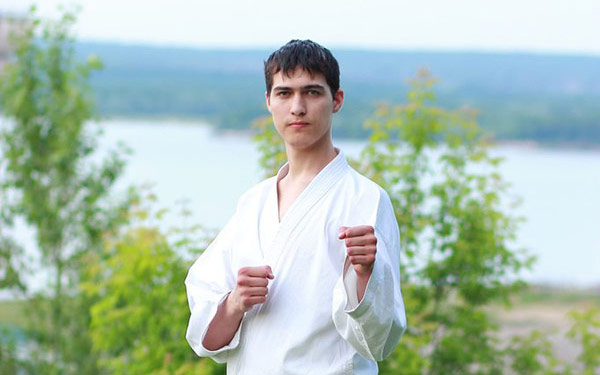 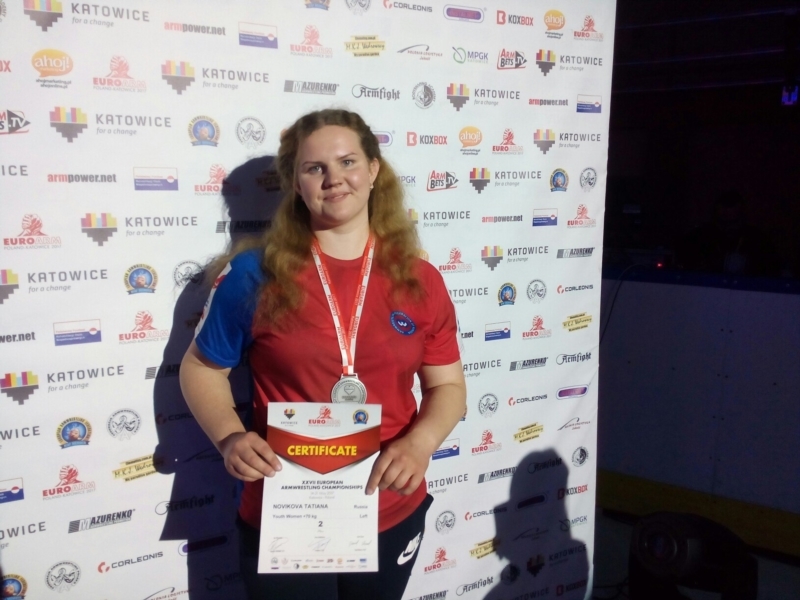 Полина Федорова – чемпионка 
Всемирной Универсиады 
по спортивной гимнастике
Аслан Тимофеев – победитель
Чемпионата Мира
Татьяна Новикова – призер 
Чемпионата Европы 
по армрестлингу
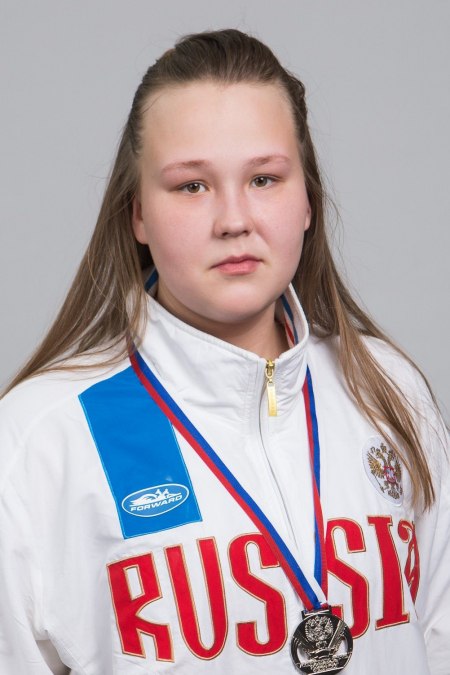 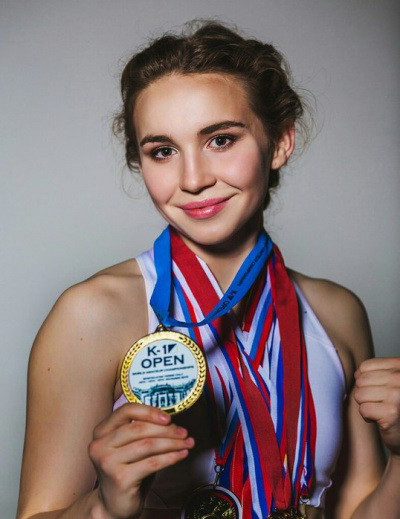 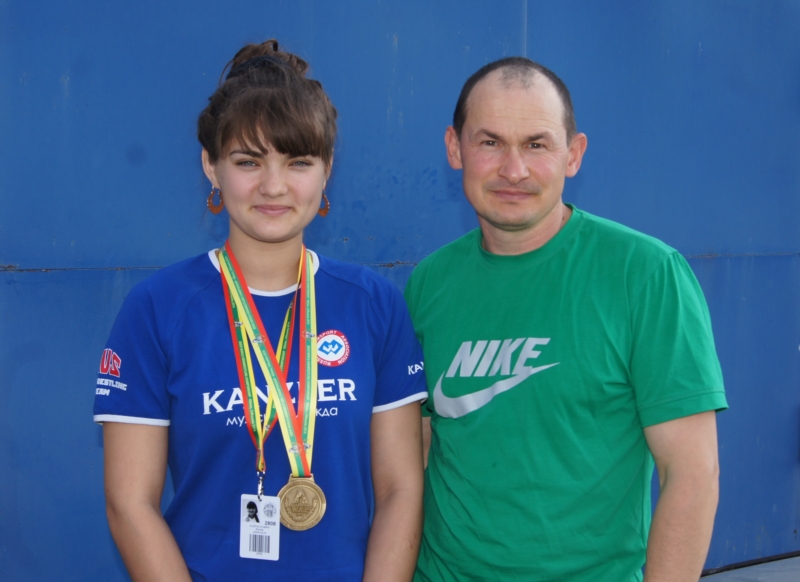 Надежда Осипова – 
победитель Международного
фестиваля по мас-рестлингу
Полина Петухова – победитель Кубка Мира по кикбоксингу
Эльмира Алеева – 
призер Чемпионата Европы 
по армрестлингу
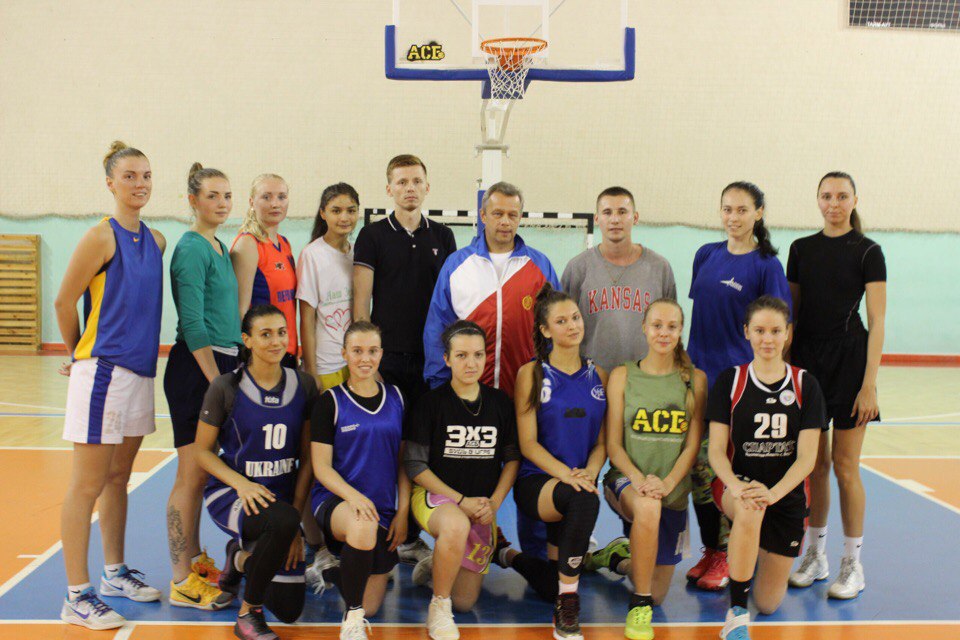 Сборная ЧГУ по баскетболу
«Атланта»
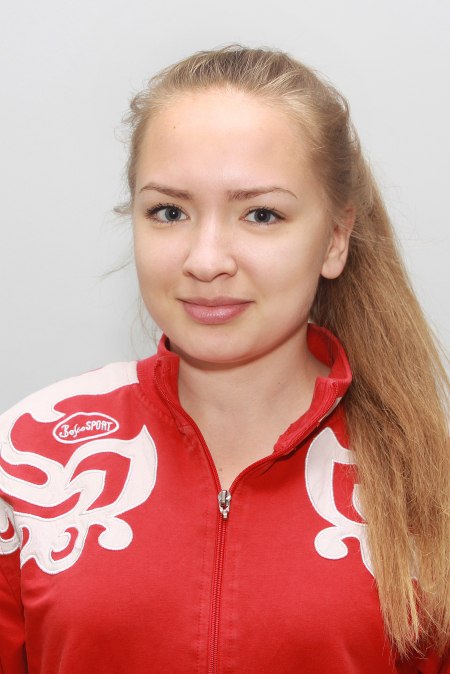 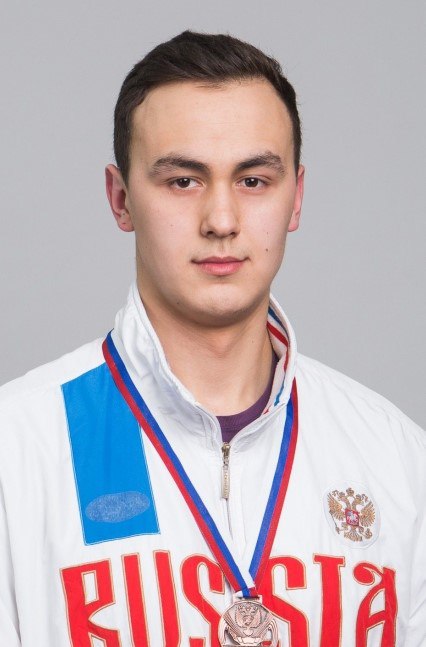 Екатерина Тришина – 
победитель Международного фестиваля по мас-рестлингу
Роман Савинов – 
победитель Международного
Фестиваля по мас-рестлингу
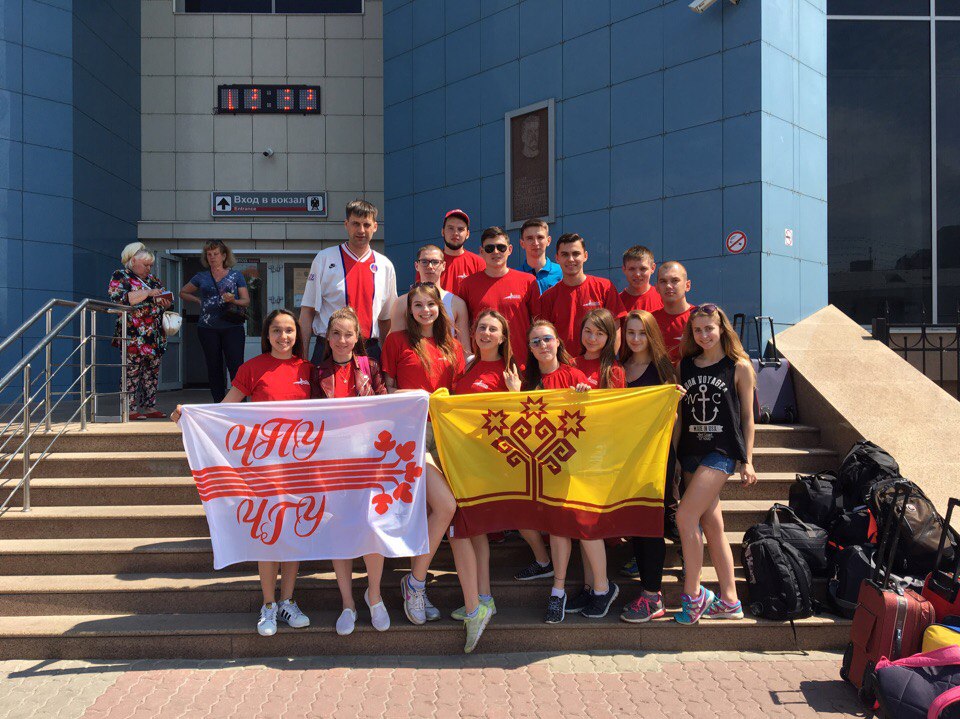 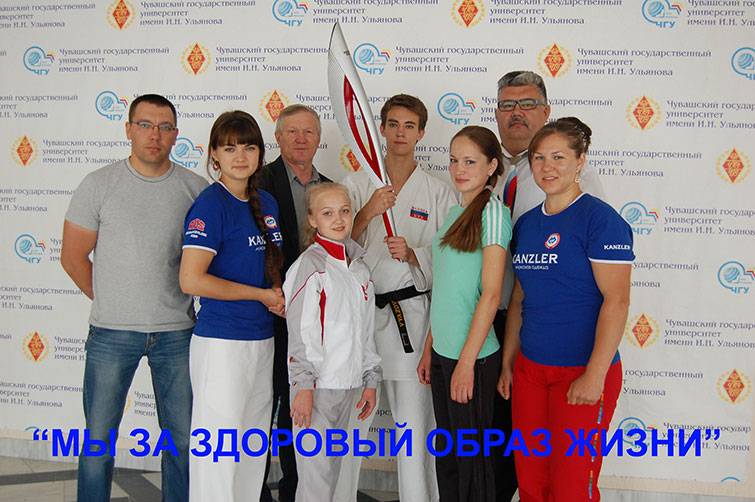 Сборная команда университета по волейболу – призеры финала Чемпионата АССК России